Centrality of Trees for Capacitated k-CenterHyung-Chan AnJuly 29, 2013Joint work with Aditya Bhaskara & Ola SvenssonIndependent work of Chandra Chekuri, Shalmoli Gupta & Vivek Madan
Network Location Problems
Given a metric on nodes (called servers and clients)
Need to connect every client to a server
Need to choose a subset of servers to be used
Network Location Problems
Given a metric on nodes (called servers and clients)
Need to connect every client to a server
Need to choose a subset of servers to be used
Network Location Problems
Given a metric on nodes (called servers and clients)
Need to connect every client to a server
Need to choose a subset of servers to be used
Network Location Problems
Given a metric on nodes (called servers and clients)
Need to connect every client to a server
Need to choose a subset of servers to be used
Network Location Problems
Uncapacitated problems
Assumes an open server can serve unlimited # clients
[Gonzales 1985] [Hochbaum & Shmoys 1985] [Jain, Mahdian & Saberi 2002]
[Li & Svensson 2013] [Guha & Khuller 1999] [Li 2011]
Network Location Problems
Capacitated problems
[Cygan, Hajiaghayi & Khuller 2012] [Jain, Mahdian & Saberi 2002]
[Guha & Khuller 1999] [Bansal, Garg & Gupta 2012]
Bridging this discrepancy
How does the capacity impact the problem structure?

How can we use mathematical programming relaxations?
The problem
Capacitated k-center
Very good understanding of the uncapacitated case
Reduced to a combinatorial problem on unweighted graphs
Problem
 Given k and a metric cost c on V with vertex capacities   L : V→Z≥0, choose k centers to open, along with an assignment of every vertex to an open center that:
minimizes longest distance between a vertex & its server
each open center v is assigned at most L(v) clients
Main result
Simple algorithm with clean analysis
Improvement in approximation ratio & integrality gap          (9-approximation)

Tree instances
Reduction to unweighted graphs
Guess the optimal solution value τ
Consider a graph G representing admissible assignments: G has an edge (u, v) iff c(u, v) ≤ τ

Will either
certify that G has no feasible assignment
find an assignment that uses paths of length ≤ ρ
  ⇒ ρ-approximation algorithm
Standard LP relaxation
Feasibility LP
Assignment variables
Opening variables
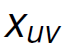 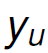 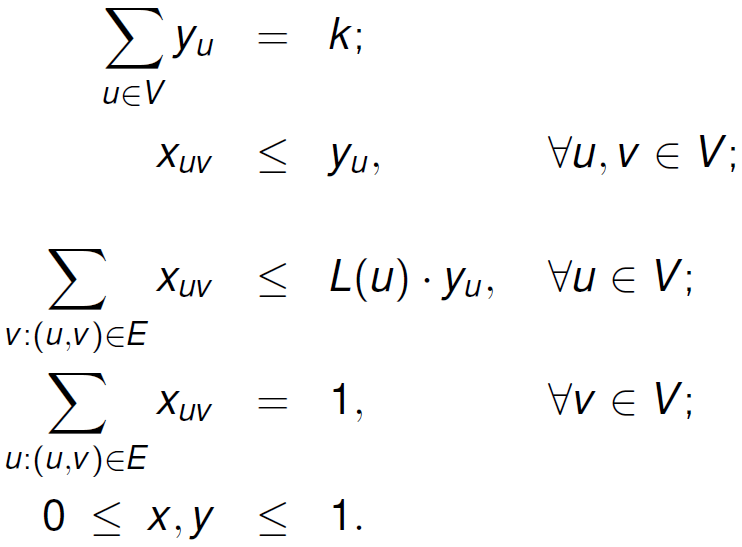 Standard LP relaxation
Unbounded integrality gap



	
	k = 3, uniform capacity of 2
Standard LP relaxation
Unbounded integrality gap



	
	k = 3, uniform capacity of 2
Lemma (Cygan et al.)
It suffices to solve this combinatorial problem only for connected graphs.
Outline
Basic definitions
distance-r transfer
tree instance
Solving a tree instance

Applications
Future directions
What does it mean to round an LP soln?
(x*, y*): LP solution
y* fractionally opens vertices
If y* integral, done
We will “transfer” openings between vertices to make them integral
No new opening created
Need to ensure that a
   small-distance assignment
   exists
What does it mean to round an LP soln?
We will “transfer” openings between vertices to make them integral
Need to ensure that a small-distance assignment exists
transfers in small vicinity
locally available capacity does not decrease
L=1
L=1000
Distance-r transfer
Fractionally open vertex u has “fractional capacity” L(u)yu
Our rounding procedure “redistributes” these frac. cap.
A distance-r transfer give a redistribution where         locally available capacity does not decrease
Definition
   y' is a distance-r transfer of y if


                                                                      for all
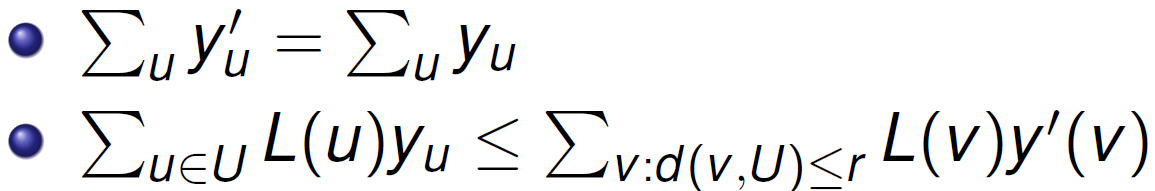 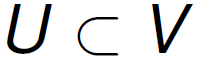 Distance-r transfer
Dist-2 transfer
All cap. 4
Definition
   y' is a distance-r transfer of y if


                                                                      for all
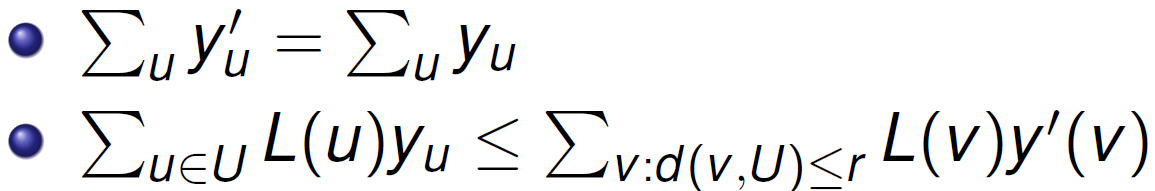 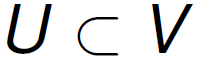 Distance-r transfer
Lemma
   If we can find a distance-8 transfer of an LP solution, we obtain a 9-approximation solution
Definition
   y' is a distance-r transfer of y if


                                                                      for all
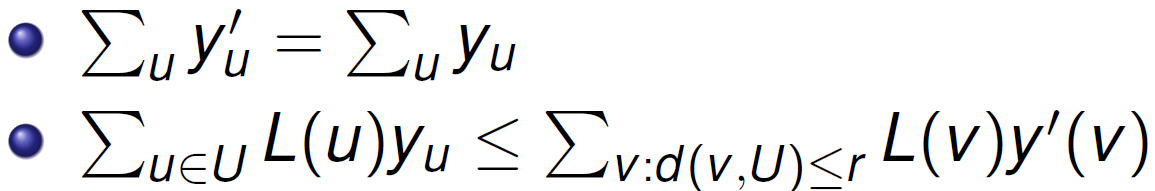 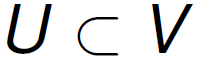 Tree instance
Definition
A tree instance is a rooted tree of fractionally open vertices where every internal node v is fully open: i.e. yv = 1

Focusing on servers only

Why is this interesting?
Reduction to a tree instance
Lemma (Khuller & Sussmann, informal)
A connected graph can be partitioned into small-diameter clusters
u
u
u
v
w
x
Reduction to a tree instance
Lemma
If we can find an integral distance-r transfer of a tree instance, we obtain a (3r+3)-approximation algorithm for capacitated k-center

Want: distance-2 transfer of a tree instance
Solving a tree instance
Example (uniform capacity)
Solving a tree instance
Example (uniform capacity)
Solving a tree instance
Example (the two nodes have capacity 10, others 1000)
Solving a tree instance
Example (the two nodes have capacity 1000, others 10)
Solving a tree instance
Example (the two nodes have capacity 1000, others 10)
Solving a tree instance
Example (the two nodes have capacity 1000, others 10)
Solving a tree instance
Example (the two nodes have capacity 1000, others 10)
Solving a tree instance
Closing a fully open center
Useful strategy; but its viability depends on the choice of open centers in the neighborhood

Our algorithm departs from previous approaches by using a simple local strategy for every internal node
Solving a tree instance
Our algorithm
Locally round a height-2 subtree to obtain a smaller instance
1
Would want to open Y+1 centers in the subtree
Instead will open either ⌊Y ⌋+1 or ⌈Y ⌉+1 centers
Choose ⌊Y ⌋+1 centers and commit now to open them
Choose one additional candidate for which the decision is postponed
1
.9
.4
1
.7
Y: total opening of children
(2.1)
Solving a tree instance
Our algorithm
⌊Y ⌋+1 centers to commit
1
1
.9
.4
1
.7
Y = 2.1
Solving a tree instance
Our algorithm
⌊Y ⌋+1 centers to commit
Choose ⌊Y ⌋ children of highest capacities
1
1
.9
.4
1
.7
Y = 2.1
Solving a tree instance
Our algorithm
⌊Y ⌋+1 centers to commit
Choose ⌊Y ⌋ children of highest capacities
Between the next highest and the subtree root, choose the higher capacity
1
1
.9
.4
1
.7
Y = 2.1
Solving a tree instance
Our algorithm
Additional candidate
Would want to fractionally open the other node by Y-⌊Y ⌋
This node becomes the candidate
1
1
.9
.4
1
.7
Y = 2.1
Solving a tree instance
Our algorithm
Contract the subtree, replaced with a new node with
Capacity equal to the candidate
Opening Y - ⌊Y ⌋
Recursively solve the new instance; if the new node gets opened, the candidate gets opened
1
1
1
.9
.1
.9
.4
1
.7
Y = 2.1
Solving a tree instance
Our algorithm
Choose highest capacity children, as many as allowed
Choose one more: root or next highest child

The other becomes the candidate

Contract the subtree into a new node
Recursively solve the new instance; if the new node gets opened, the candidate gets opened
Solving a tree instance
Natural algorithm
chooses highest-capacity nodes in a small vicinity and opens opportunity to the next highest

Correctness
Candidate may be coming from deep inside the subtree
Subtree root either gets opened or becomes the candidate

Optimal
Main result & applications
Lemma  We can find an integral distance-2 transfer of a tree instance

Lemma  If we can find an integral distance-r transfer of a tree instance, we obtain a (3r+3)-approximation algorithm for capacitated k-center

Theorem ∃ 9-approximation alg for capacitated k-center

Theorem ∃ 11-approximation alg for capacitated k-supplier
Theorem ∃ 9-approximation alg for budgeted-center w/ uniform cap.
Future directions
Can we do better?
Integrality gap lower bound is 7
Our algorithm runs in three phases:
Preprocessing (finding connected components)
Reduction to a tree instance
Solving the tree instance
{0, L}-instances
Inapproximability and integrality gap lower bound both comes from this special case
Better preprocessing gives a 6-approximation algorithm: improved integrality gap!
Future directions
Is there a better preprocessing for the general case?
Is there a notion that incorporates these preprocessings?
Would such a notion be applicable to other network location problems using similar relaxations?
Thank you.